Kafarnaum
Informace o Kafarnau
• Město Kafarnaum se nachází na severním břehu galilejského moře. • V současnosti již město neexistuje.• Právě tady si Ježíš vybral své apoštoly. Pobýval zde asi rok a půl. Učil nejen ve městě samotném, ale i po celém kraji. Několikrát se plavil přes Galilejské moře, aby učil na okolních březích.• Ve městě Kafarnaum se odehrálo mnoho zázraků.• Ježíš tamním obyvatelům vytknul, že se ani po tolika zázracích neobrátili.
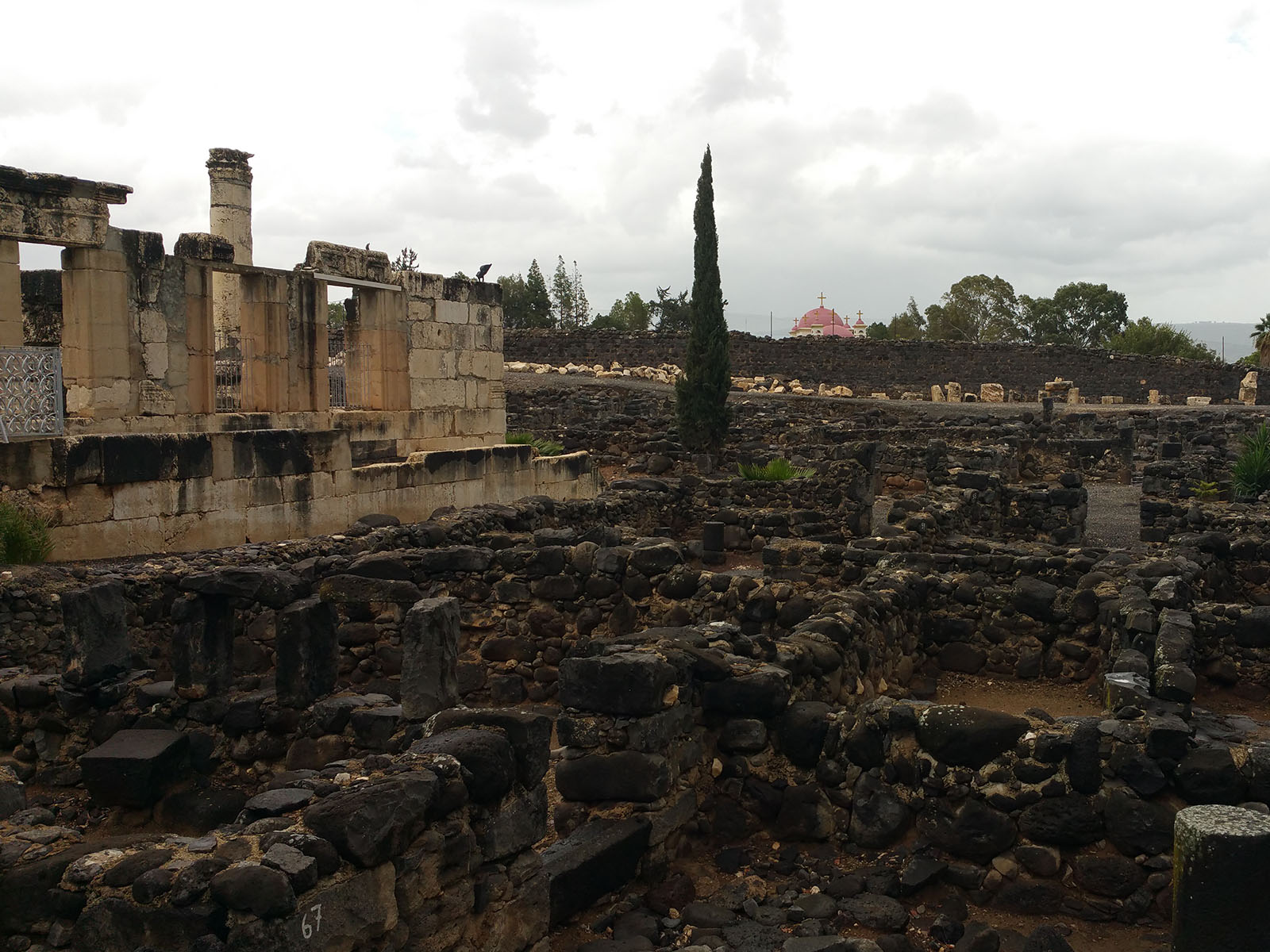 Ruiny města Kafarnaum
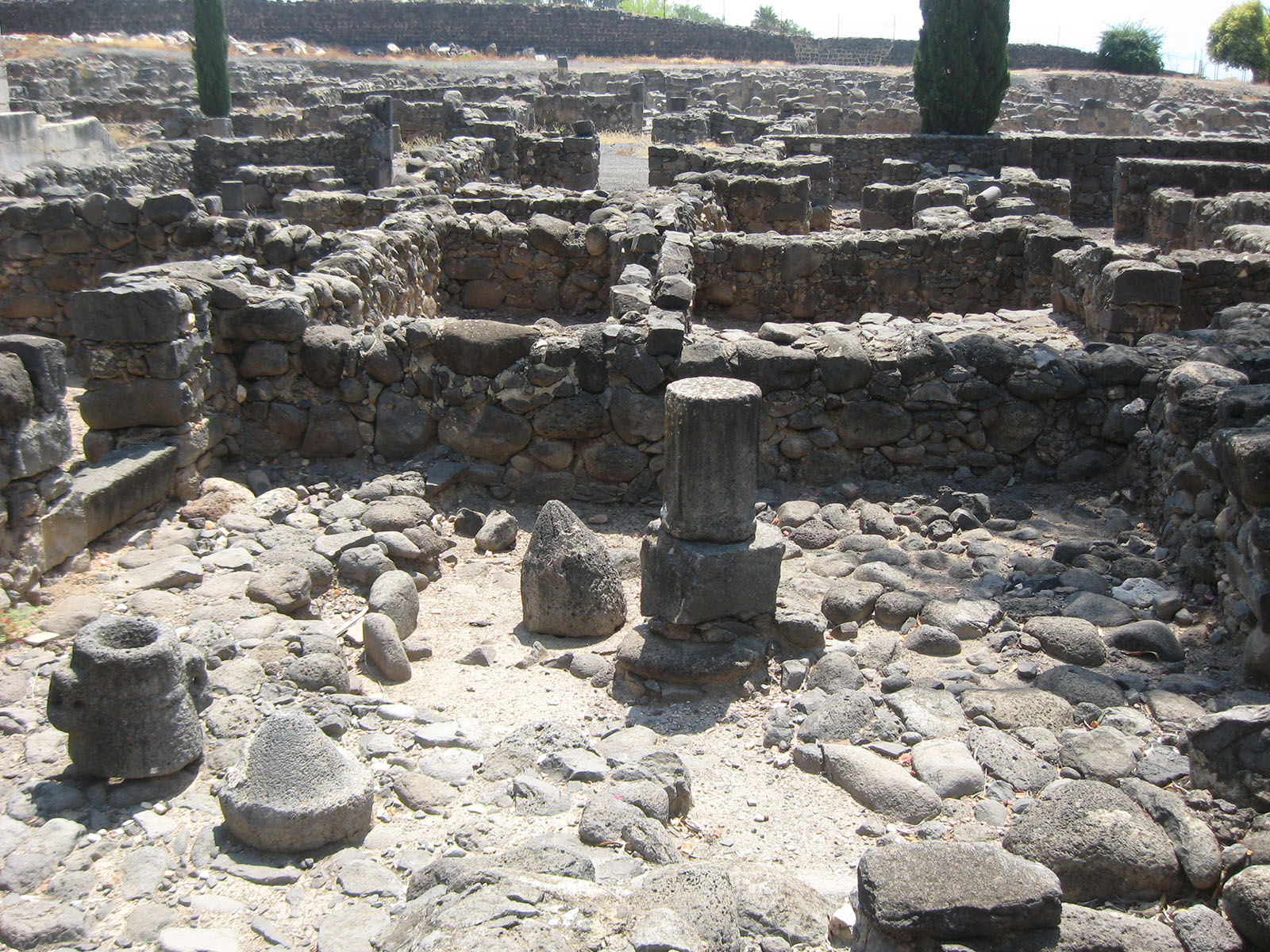 Ruiny města Kafarnaum
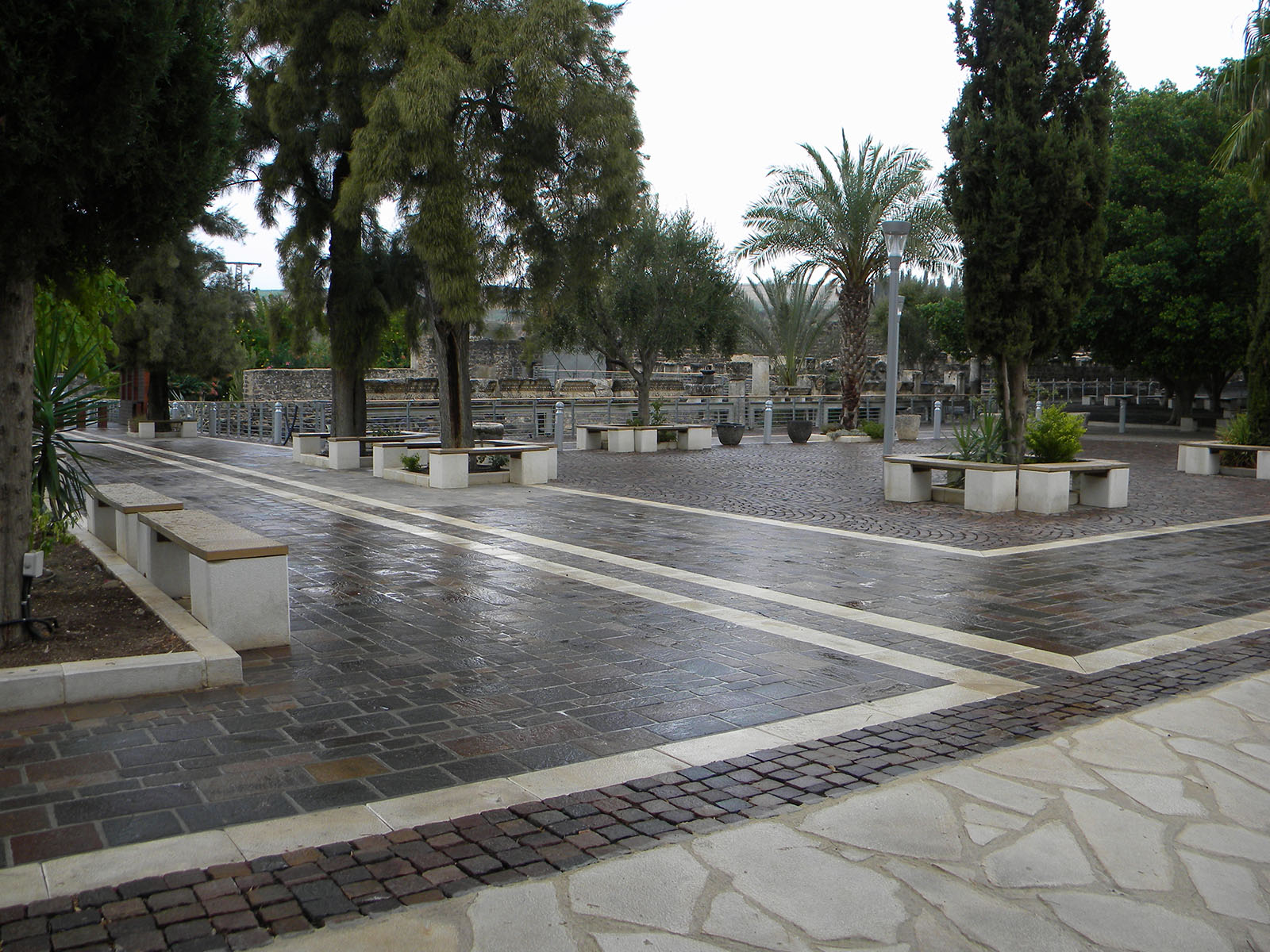 Kafarnaum
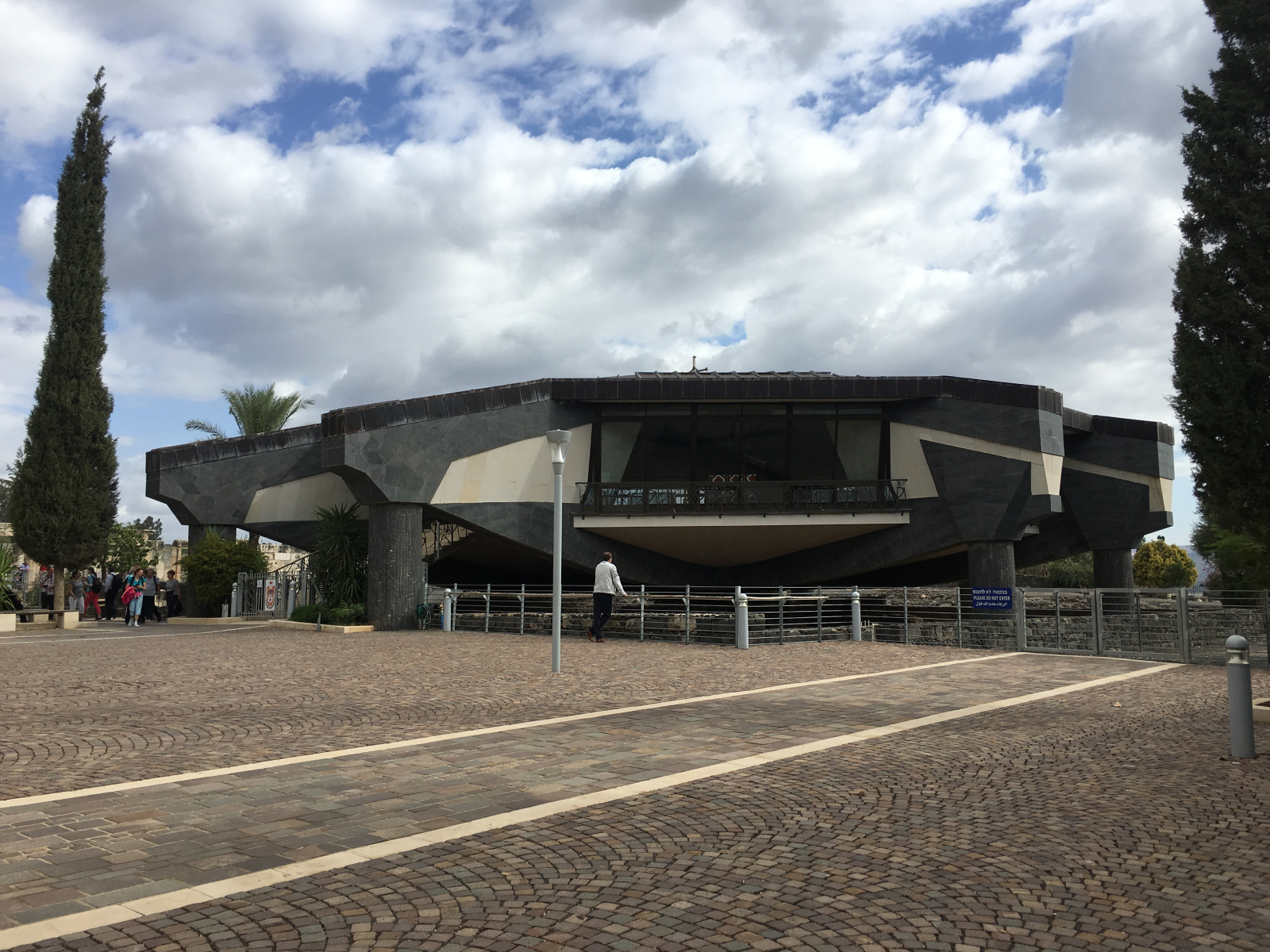 Kostel sv. Petra
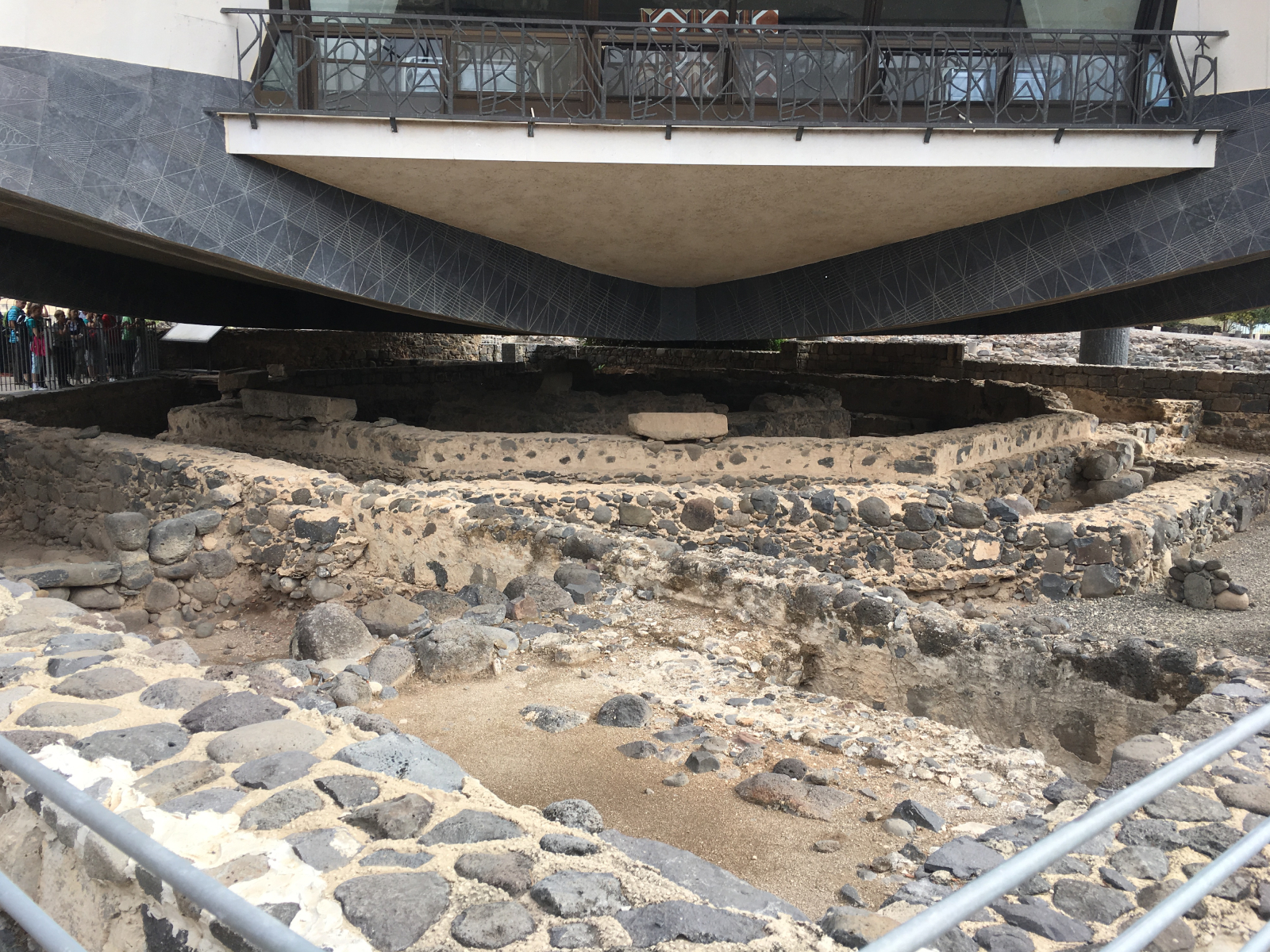 Ruiny pod kostelem sv. Petra